Unit 2:Chemistry of Carbonyl Compounds
Topic: Alcohol
(Lecture 2)
B.Ed (Hons) Secondary 
Semester IV                                  
   Course Title: Inor-Organic Chemistry
Subject: Chemistry
Presented By: Dr. Faiza Arshed
Department of Education(Planning and Development     Lahore College for Women University, Lahore
2
Preparations of Alcohol
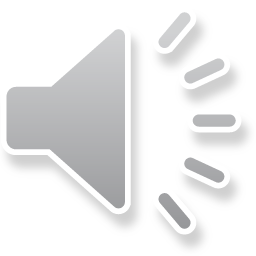 There are various methods and ways to prepare alcohols in industries and laboratories.
Industrial preparation
1. Manufacture of Methanol: At one time, methanol was produced by the destructive distillation of wood and therefore, was called "wood alcohol". Today most methanol is manufactured from methane obtained from natural gas. Methane gas is passed with steam over Ni under pressure and at a temperature of 900°C.
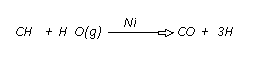 2
4
2
3
Cont...
The mixture of CO and H2 gases is passed over a heated copper catalyst under pressure to produce methanol
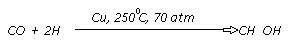 3
Methanol
2
2. Manufacture of Ethanol: Ethanol is the alcohol of wine, beer, whiskey, and similar beverages and can be made by the fermentation of sugars in the presence of yeast.
The main sources of sugars are molasses (waste from cane-sugar industries). The molasses is diluted with water so that the concentration of sugar comes down to about 10%. It is boiled and acid is added till its pH becomes 4. This solution known as a wart, is mixed with yeast and kept at 35°C in large tanks. The following reactions are involved in the fermentation of sugars.
4
Cont...
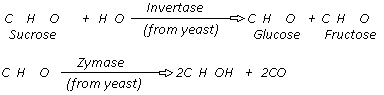 11
12
22
6
12
6
6
6
12
2
2
2
12
6
6
5
Ethanol
If the source for sugar is starch, then the starchy materials are converted into a mash that is treated with malt, from germinating barley and contains the enzyme diastase. This enzyme converts starch into maltose which is then subjected to fermentation with yeast to get ethanol.
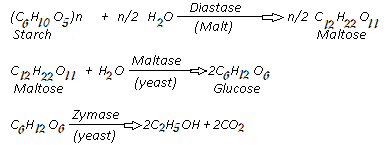 Ethanol
5
Cont...
3. Hydrolysis of Alkyl Halide: This method is of limited use because the alkyl halides are themselves are obtained from alcohols. Alkyl halides react. with aqueous sodium hydroxide to form alcohols.
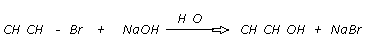 2
2
2
3
3
Ethanol
Bromoethane
4. Hydration of ethene: This method is generally used for the production of alcohols on the industrial scale. ethanol is made in quantity by the hydration of ethene, using an excess of steam under pressure at temperatures around  300o  in the presence of phosphoric acid.
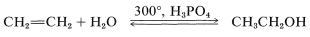 Ethanol
Ethene
6
Cont...
5. From Grignard reagent: The most important method for the preparation of primary, secondary, tertiary alcohol is by the reaction between a Grignard reagent and a carbonyl compound such as an aldehyde and a ketone the initial product formed (an alkaoxide) a hydrolysed with water or preferably dilute mineral acid such as HCl or H2SO4 to form Alcohols. 
Grignard reagent RMgX is obtained by the reaction of an alkyl halide ith Magnesium in dry ether
Mechanism
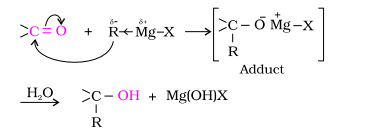 7
Cont...
The Grignard reagent reacts with aldehydes or ketones to form an addition compound which on hydrolysis with dilute acid gives the corresponding alcohol. Formaldehyde with Grignard reagent gives primary alcohol. Aldehydes other than formaldehyde form secondary alcohols and ketones yield tertiary alcohols.
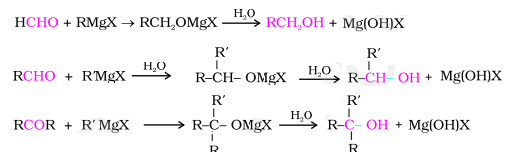 Formaldehyde
Primary Alcohol
Acetaldehyde
Secondary Alcohol
Ketone
Tertiary Alcohol
8
Cont...
6. Oxymercuration-demercuration of alkenes: It is a convenient two step process for the preparation of alcohol from alkenes. Alkenes react with mercuric acetate in the presence of water tetrahydrofuran solution to give hydroxyl-mercurical compounds which on reduction by sodium borohydride NaBH4 yield alcohols.
C=C	+H2O+Hg(OOCCH3)2				C	 C		+CH3COOH


	C	 C					 	C	 C	  +Hg+CH3COO
THF
Mercuric acetate
Oxymercuration
HgOOCCH3
OH
NaBH4
Demercuration
H
OH
9
Cont...
In the first step, water and mercuric acetate add to the double bond. This is known as Oxymercuration. In the second step, sodium borohydride reduces the mercurial compound and the mercuric acetate group gets replaced by hydrogen. This is known as Demercuration. Both the steps takes place very rapidly and conveniently at room temperature. The organomercurial compound formed in the first step is not isolated but is simply is situ by sodium borohydride NaBH4 to form alcohols. (The mercury is recovered as a ball of elemental mercury)